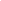 FLASH FLOODS IN NE MORAVIAIN JUNE 2009
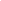 SYNOPTIC SITUATION
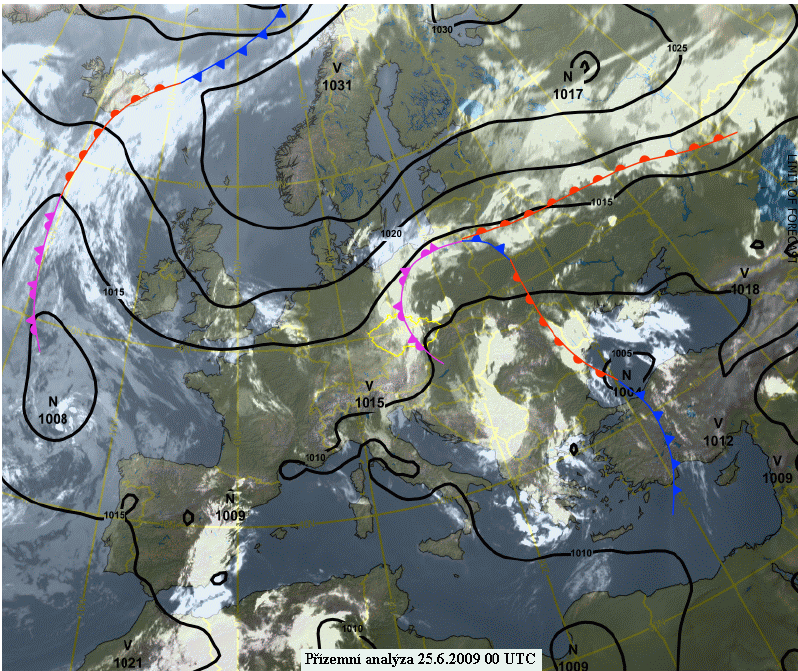 Eastern cyclonic circulation
Position and stacionarity of preasure systems, high temperature, high relative humidity
FLASH FLOODS
Good conditions for creating convection

Saturation of soil 

Low clouds enhancing the precipitation
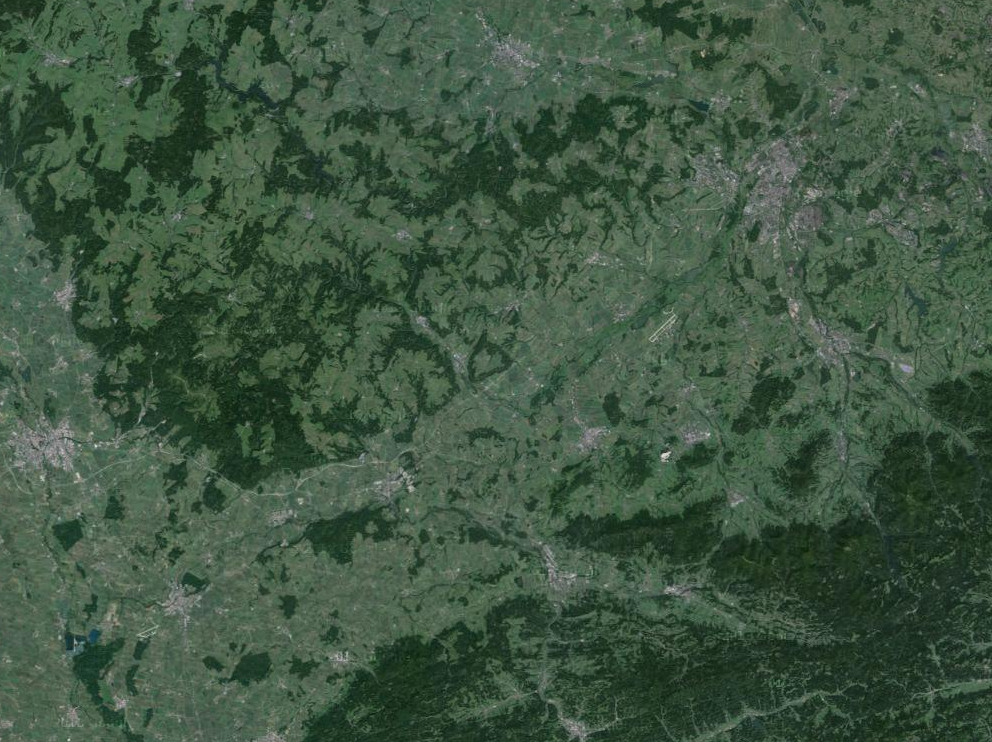 FLASH FLOODS NEAR NOVÝ JIČÍN
THE CONVECTIVE CELLS  - 50 Dbz
		
		-not too massive targets (50 dBZ)

		-problem 1: TRAIN EFFECT (renewation, 		movement to SW - along the convergence 	line)

		-problem 2: probably partially orographically
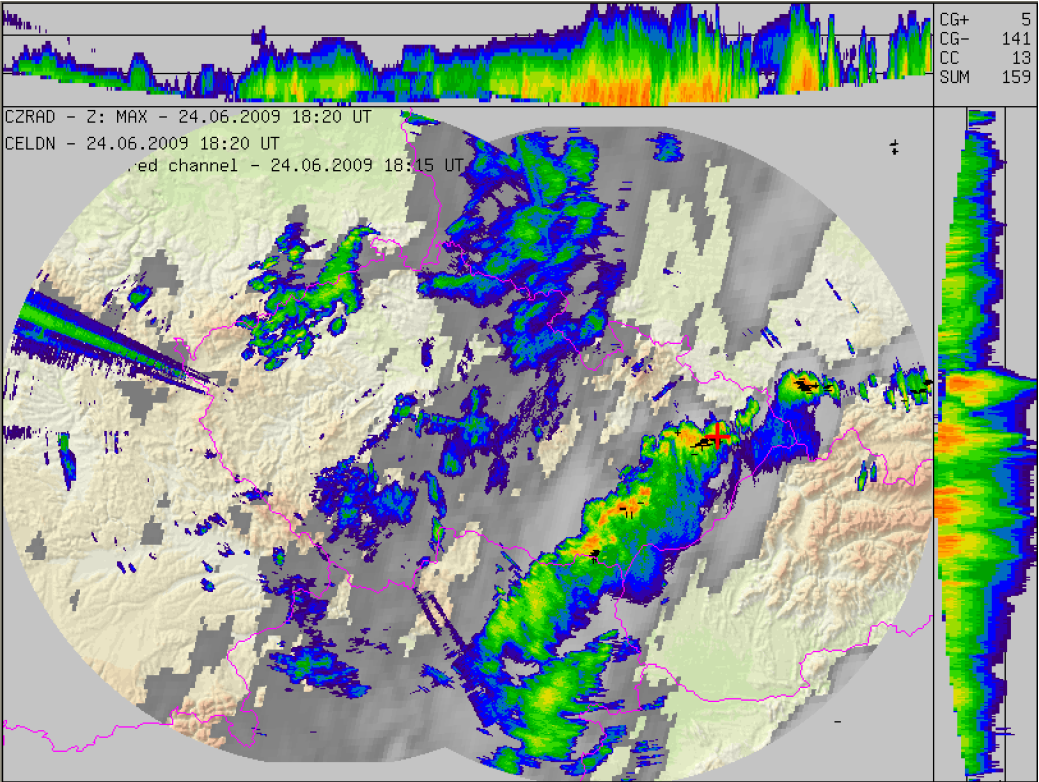 Periodicity of maximal daily sums of precipitation
	20. 6. – 6. 7. 2009
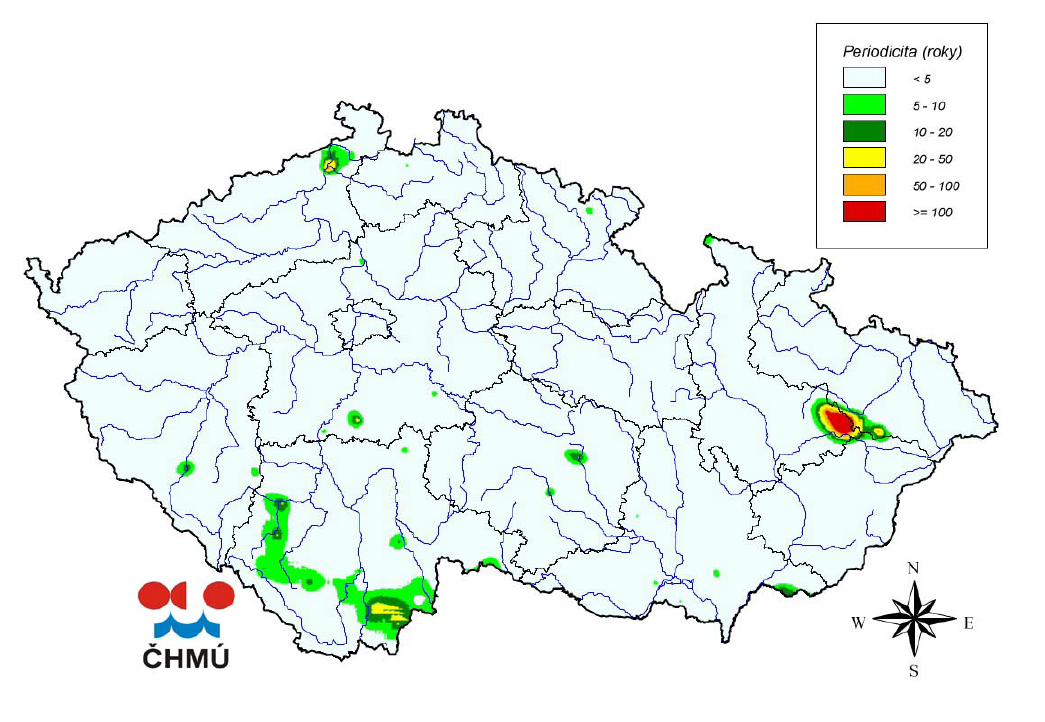 Periodicity of 3-hour sum of precipitation 
	20. 6. – 6. 7. 2013
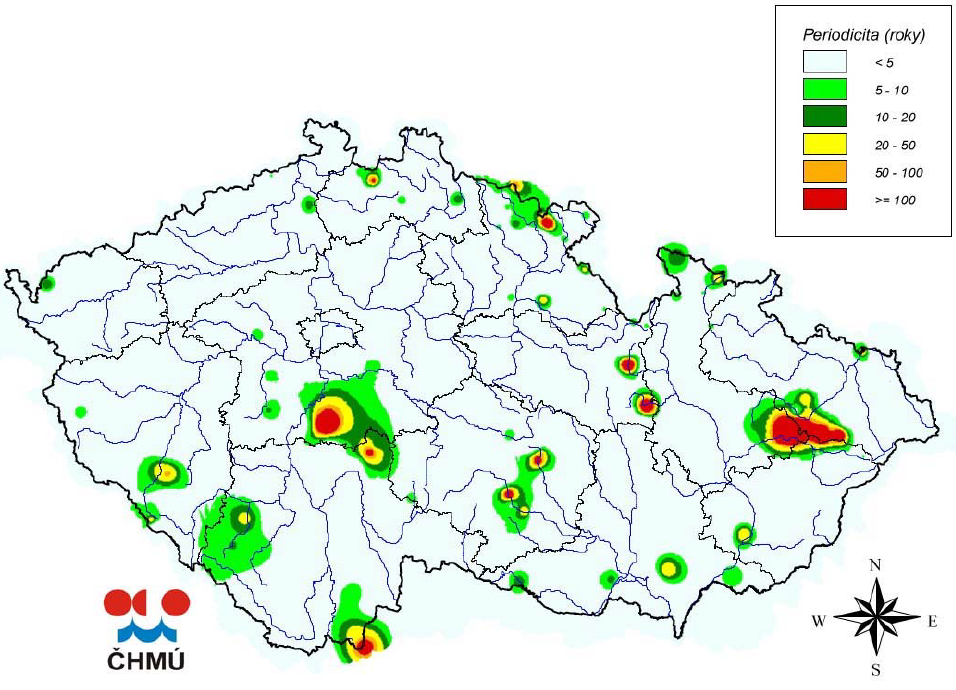 Night 24th – 25th June 2009

Catchments of the Jičínka creek and the Luha creek

Jičínka (L = 25,8 km, A = 113,9 km2)
Luha (L = 29,2 km, A= 95,6 km2)

The catchments had been already saturated 

The precipitation fell on the middle segments of the catchments (max. 123,8 mm) → 24th June evening during 2-3 hours!
Streams could not catch so much water…
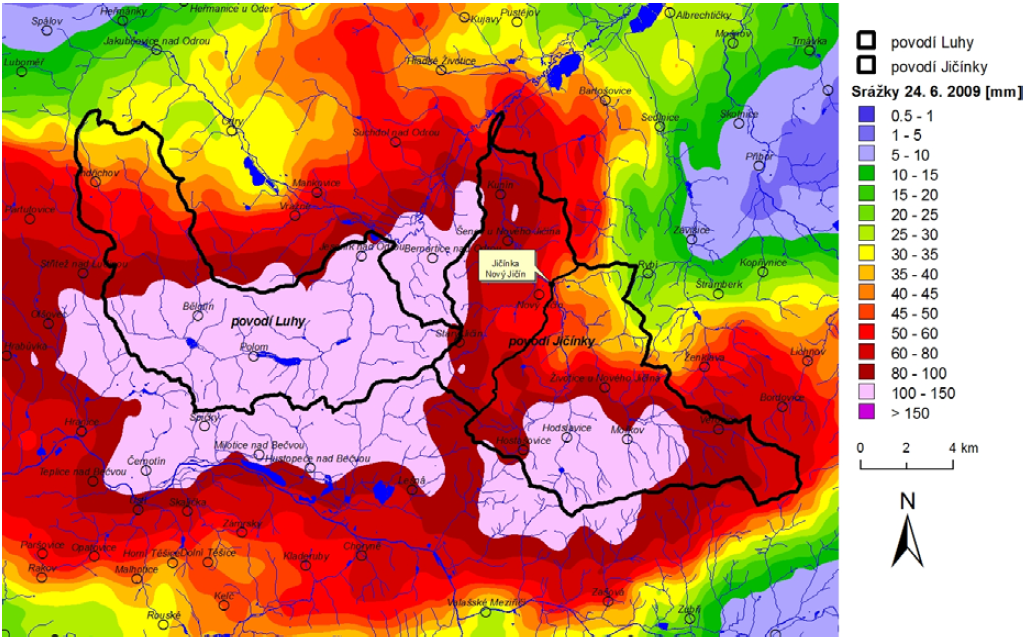 The Jičínka creek – in Nový Jičín – during          2 hours the water stage ca +500 cm !!!


N = 500 years
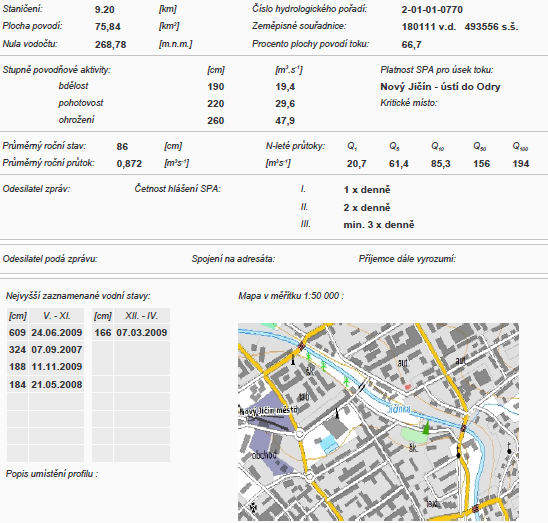 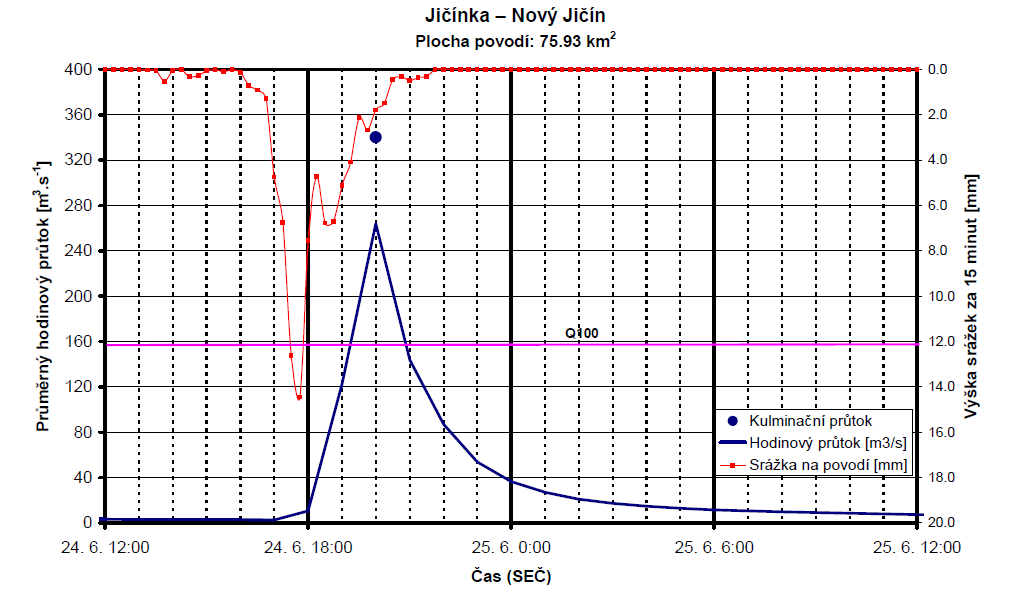 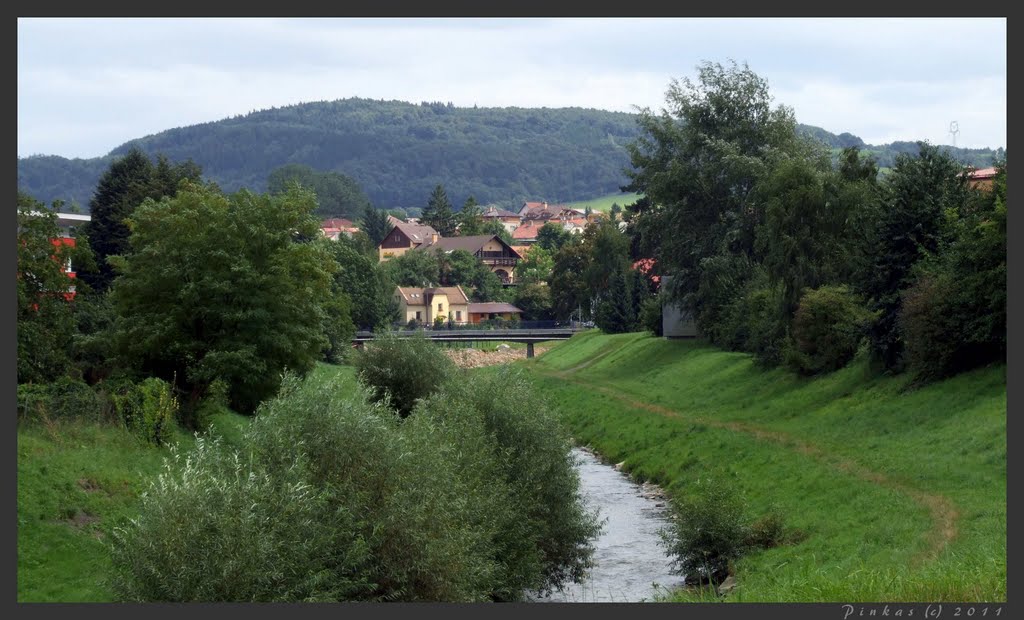 Lower donw the stream the water empyes into the Oder river which is somewhat greater and streams through wider floodplain with grasslands and forests (the Poodří landscape protected park) → transformation of the flood → max. Q in Ostrava one day later, N=2.
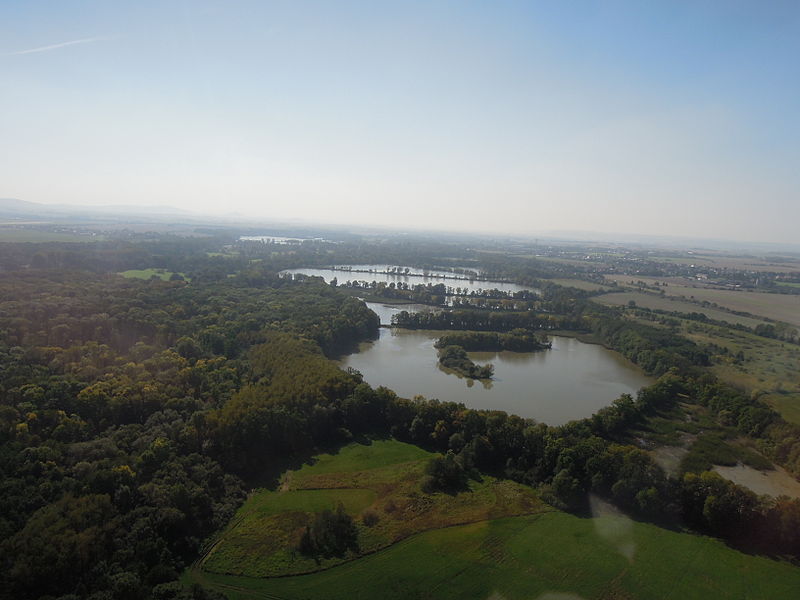 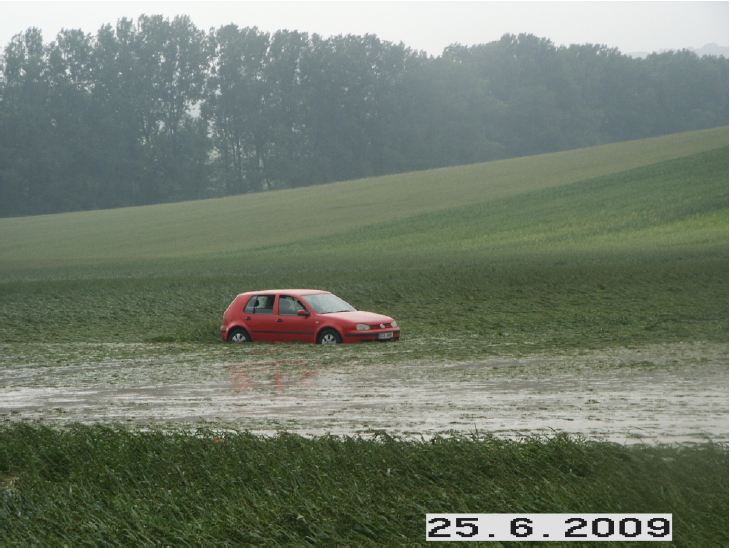 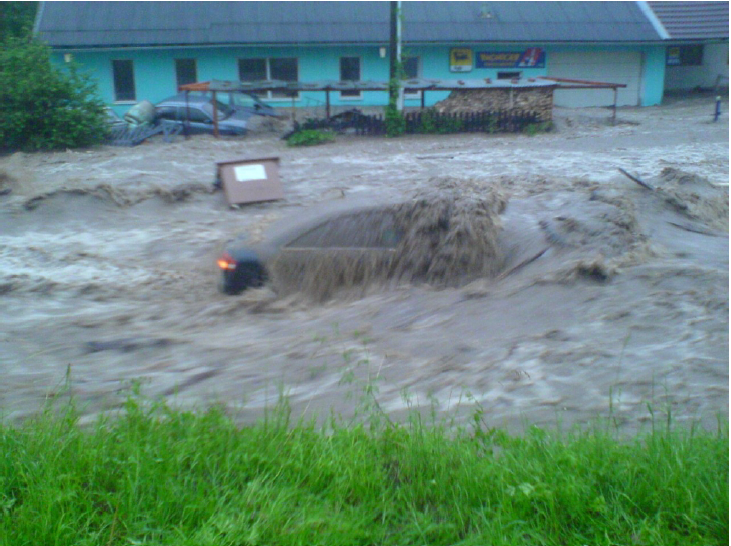 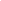 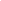 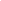 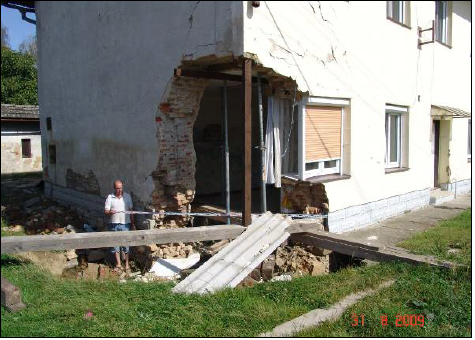 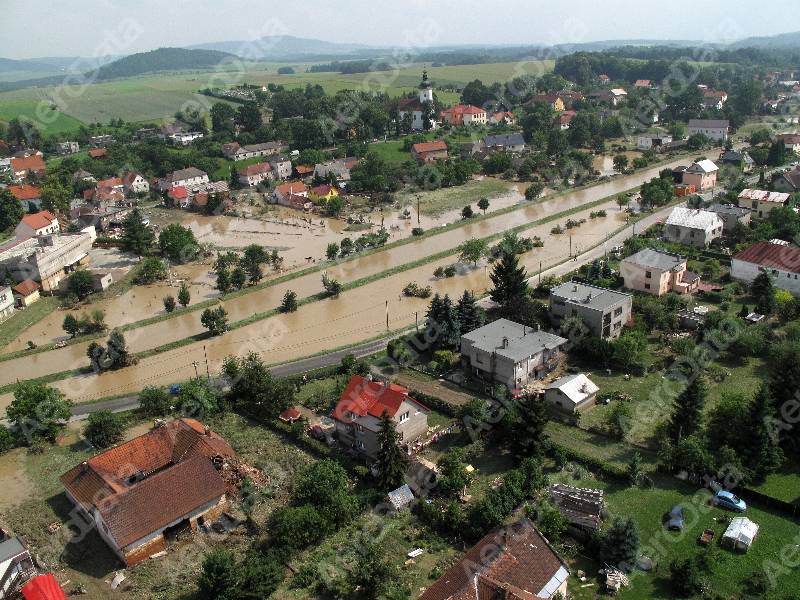 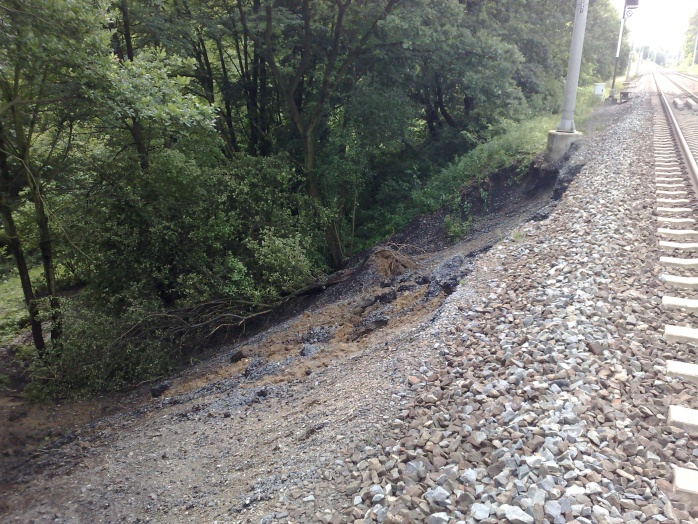 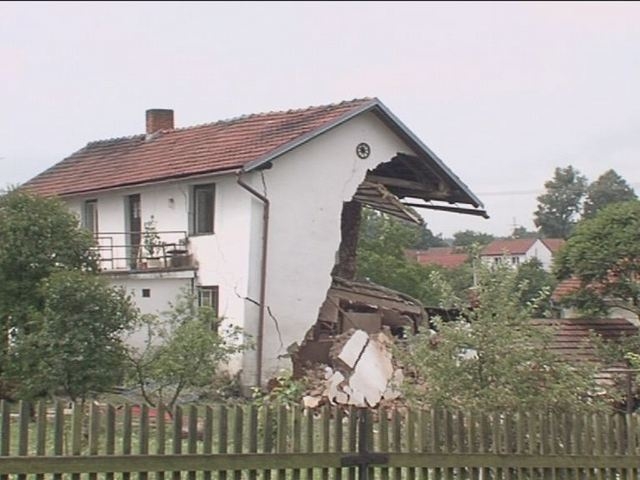 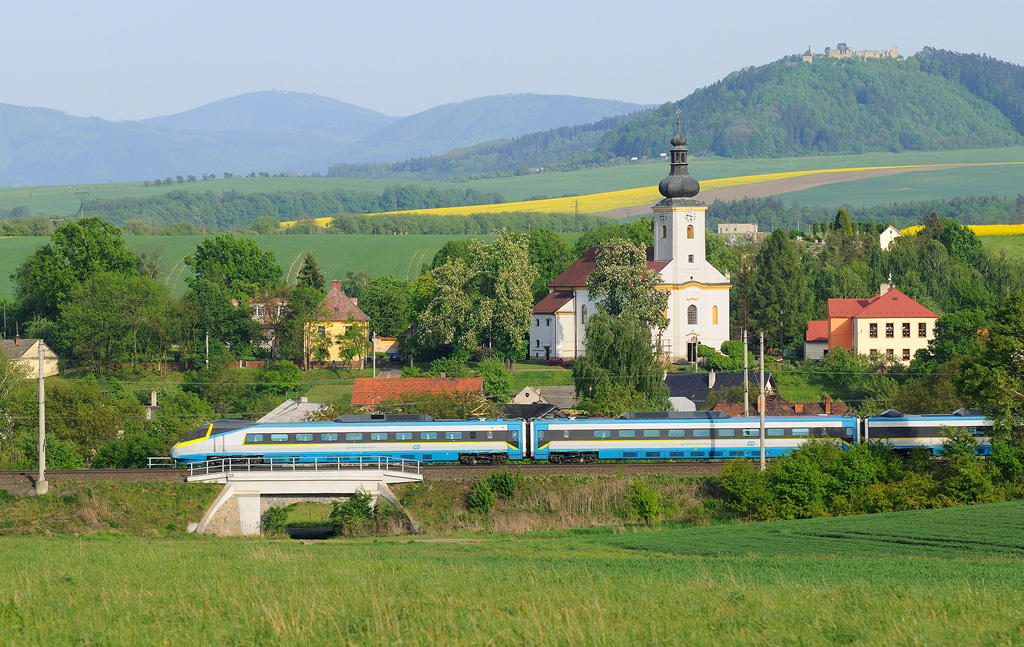 Thank you for your attention!